English Class
What animal do you like?
dog
What’s this?と
それぞれの動物で
質問していってください。
cat
dog
rabbit
panda
penguin
koala
Capybara
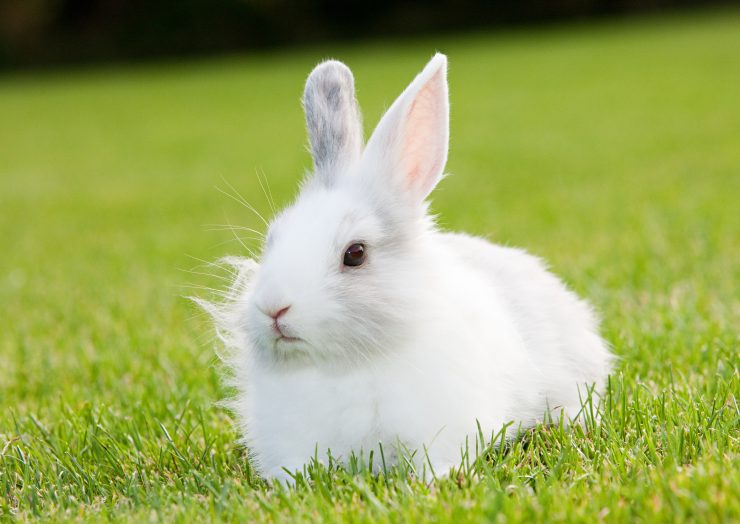 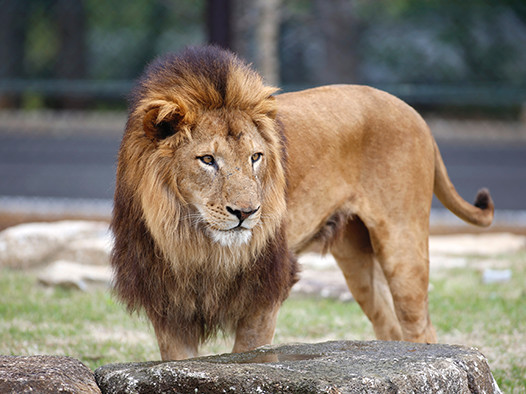 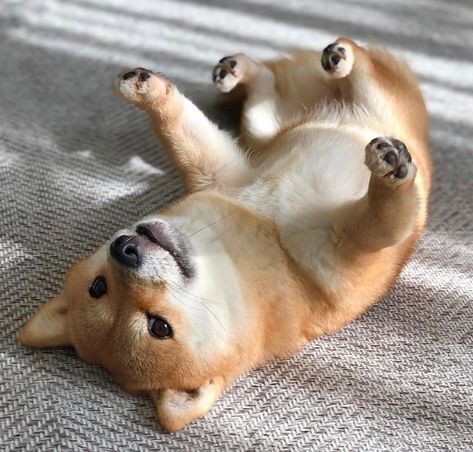 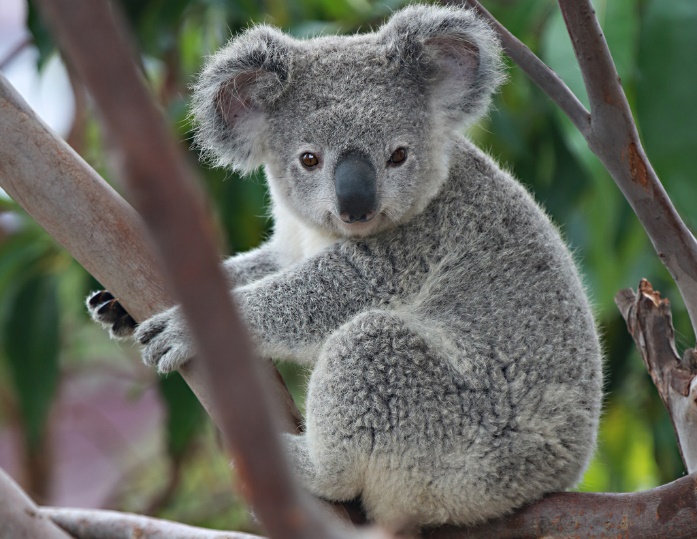 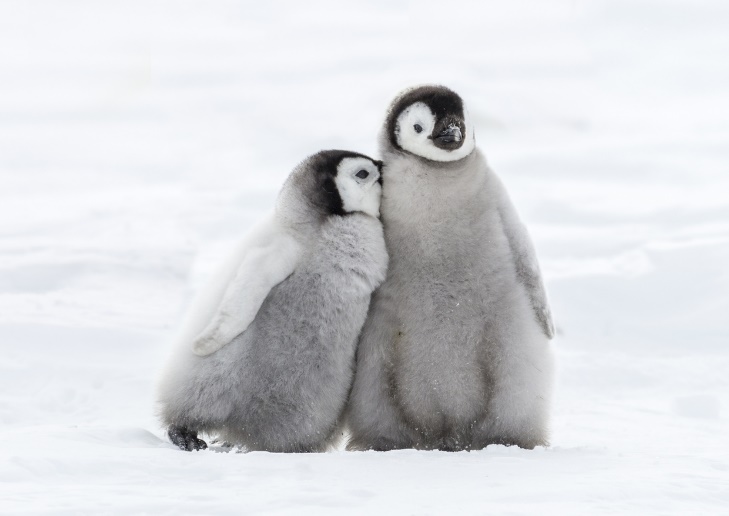 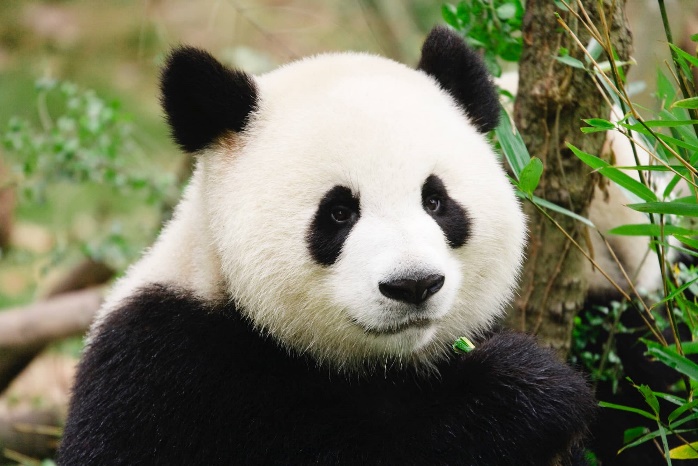 このページでは実際に生徒に質問をして、アンケートのように使って下さい。
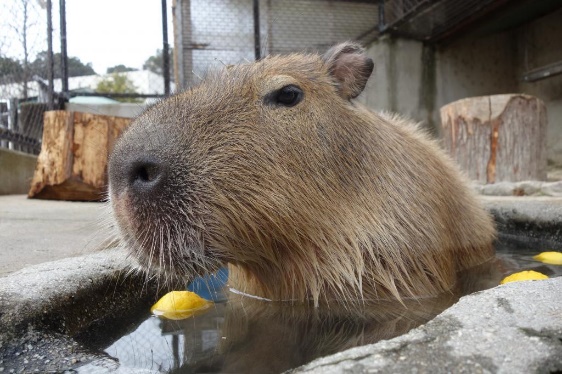 What animal do you like?
Point!
What animal do you like?
　何の　　動物　　　　好きですか
→何の動物が好きですか？

What ~~~ do you like?
何の〇〇が好きですか。
What + 〇〇　で
何の○○がすきですか？
Let’s Practice!
練習しよう
What animal do you like?
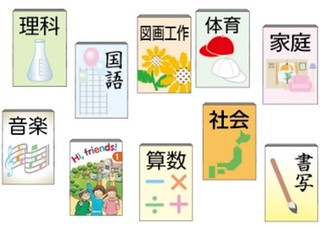 練習しよう
What subject do you like?
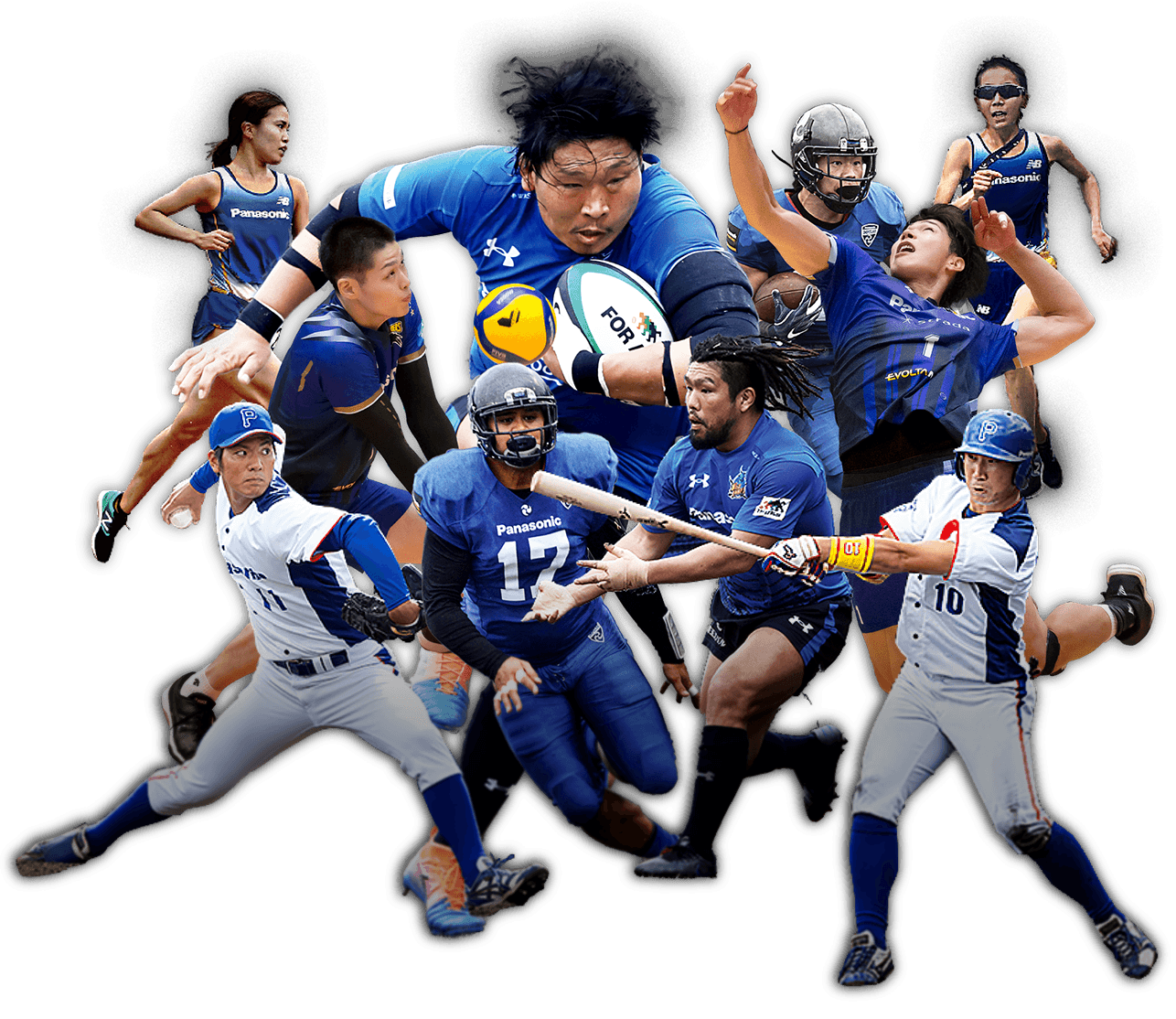 練習しよう
What sport do you like?
練習しよう
What color do you like?
練習しよう
What food do you like?
練習しよう
What fruit do you like?
練習しよう
What number do you like?
Point!
What animal do you like?
　何の　　動物　　　　好きですか
→何の動物が好きですか？

What animal can we see?
　何の　　　動物　　～できる 私たち 見る
私たちは何の動物を見ることができますか。
What + 〇〇　のうしろが
変化する場合もＯＫ！